Department of Education's National Student  Loan Data System (NSLDS) website
Use the following guide to access
the mandatory information needed for your  Student Loan Repayment Program (SLRP).
1
Department of Education's National Student  Loan Data System (NSLDS) website
The National Student Loan Data System (NSLDS) is the U.S.  Department of Education's (DOE) central database for student aid.

NSLDS receives data from schools, guaranty agencies, the Direct Loan program, and other DOE programs. NSLDS Student Access provides a centralized, integrated view of Title IV loans and grants so that recipients of Title IV Aid can access and inquire about their Title IV loans and/or grant data.
2
Department of Education's National Student Loan Data System (NSLDS) website
Use Google chrome or foxfire browser.
https://studentaid.gov
3
Department of Education's National Student Loan Data System (NSLDS) website
4
Department of Education's National Student Loan Data System (NSLDS) website
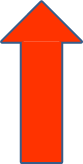 Click accept to take you to the dashboard
5
Department of Education's National Student Loan Data System (NSLDS) website
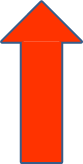 On the dashboard click view detail
6
Department of Education's National Student Loan Data System (NSLDS) website
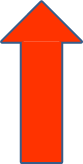 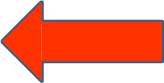 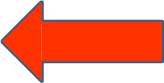 Scroll down to the loan breakdown an click view loan detail for each loan servicer
7
Department of Education's National Student Loan Data System (NSLDS) website
Once all loan servicers are open, print page by following the next slide
8
Department of Education's National Student Loan Data System (NSLDS) website
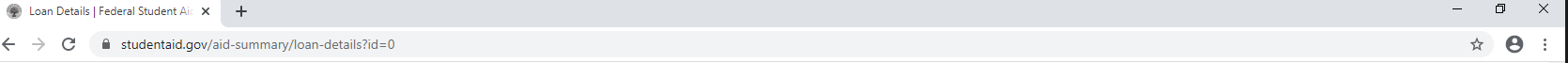 Click the three dots on the left side of the address bar and chose print
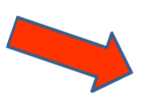 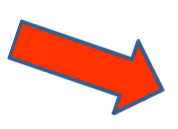 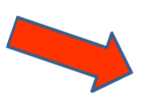 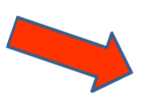 Print to adobe PDF make sure the header and footer option is unchecked
9
Department of Education's National Student Loan Data System (NSLDS) website
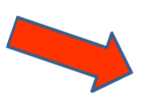 Click the view loan detail
10
Department of Education's National Student Loan Data System (NSLDS) website
11
Department of Education's National Student Loan Data System (NSLDS) website
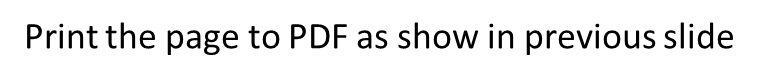 12
Department of Education's National Student Loan Data System (NSLDS) website
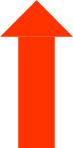 Click the view loan status history
13
Department of Education's National Student Loan Data System (NSLDS) website
14
Department of Education's National Student Loan Data System (NSLDS) website
Print the loan status history as described in previous slide.
Repeat this process for all loans.
15
Department of Education's National Student Loan Data System (NSLDS) website
It is your responsibility to complete this action every year  no more than 30 days prior to your SLRP payment due date.

In accordance with Army National Guard policy, a SLRP  payment cannot be made with out the NSLDS printouts.

Turn in the pages you printed out to the appropriate Full Time  unit personnel to ensure your payment is not delayed.
16
Department of Education's National Student  Loan Data System (NSLDS) website
For more information about your SLRP program, contact your  State Education & Incentives POC.
17